Partnership Allocation Rules
Impact of Recent Regulations 

CalCPA
Federal, State, Local and International Taxation Conference 
November 15, 2017

      James L. Leet, Esq. 
     jleet@boutinjones.com
Minna C. Yang, Esq. 
myang@wkblaw.com
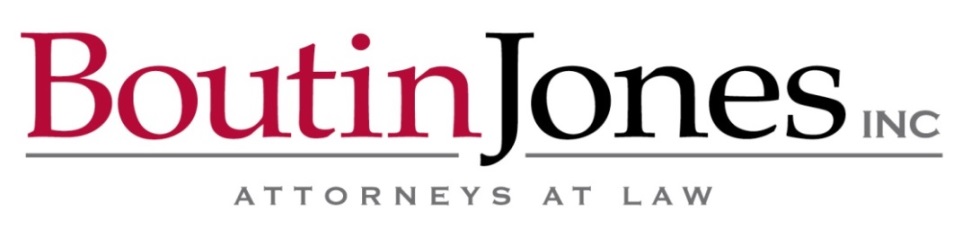 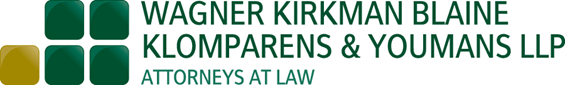 Partnership Allocation Rules
Impact of Recent Regulations 


Determining Partner’s Share of Liabilities and Basis. 
Guarantee Limitations
Reasonable Expectation of Payment
Disguised Sales
Fraction Rules
2
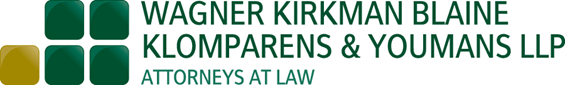 SUMMARY OF IMPACT OF FINAL, TEMP, AND PROPOSED REGS.

Final, temporary, and proposed regulations drastically impact the allocation of partnership debt for purposes of:
Determination of Basis.  Pursuant to IRC § 752 for purposes of determining a partner’s basis in a partnership.
Disguised Sale Rules.  Pursuant to IRC § 707 for purposes of applying the disguised sale rules. 
October 2, 2017, Treasury published the Second Report to the President with the purpose to reduce Tax Regulatory Burden. The report notes that the temporary regulations relating to disguised sales would, in general terms, have applied the rules relating to non-recourse liabilities to formations of partnerships involving recourse liabilities.
The report provides that:  “Treasury and the IRS, therefore, are considering whether the proposed and temporary regulations relating to disguised sales should be revoked and the prior regulations reinstated.”
3
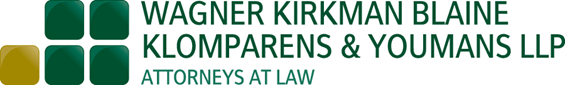 SUMMARY OF IMPACT OF FINAL, TEMP, AND PROPOSED REGS. UNDER 704
The regulations alter allocation rules under IRC § 704 by way of  revising Treas. Reg. 1.704-2(d)(2)(ii) and -2(m).
4
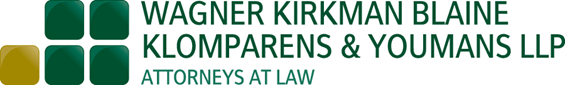 2014 PROPOSED REGS. AND THE 2016 TEMP., PROP., AND FINAL REGS.

2014 Proposed Regs.  Prop. Regs. were issued in 2014 but high criticized.  
IRC § 707.  
Property by property rule for determining 20% limitation and 120% test.
Eliminated double dip for reimbursement of preformation expenses
IRC § 752. 
Factors to be applied to DROs
Rules for tiered partnership
NO EROL, if entitled to reimbursement from “any person”
No contingent liabilities for disguised sales
Net Value Rule
5
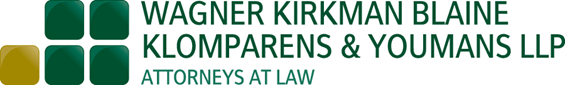 2014 PROPOSED REGS. AND THE 2016 TEMP., PROP., AND FINAL REGS. (Cont.)

2016 Final Regulations (T.D. 9787). 
IRC § 707.  Substantially adopts 2014 Prop. Regs. regarding disguised sales of property to or by a partnership. 
IRC § 752.  Adopts portions of 2014 Prop. Regs. regarding allocations of excess nonrecourse liabilities of a partnership to partners for disguised sale purposes – amends Treas. Regs. 1.752-3.
IRC § 704.  Adopts portions of 2014 Prop. Regs. revising Treas. Reg. 1.704-2(d)(2)(ii) and -2(m).
6
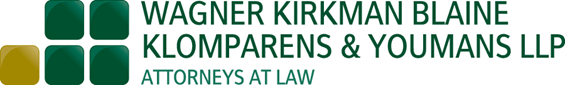 2014 PROPOSED REGS. AND THE 2016 TEMP., PROP., AND FINAL REGS. (Cont.)

Temp. Regs. (T.D. 9788). and Proposed Regulations (REG-122855-15).  
IRC § 704.  Deficit restoration obligation (“DRO”) in a partner’s capital account disregarded unless certain requirements are satisfied.
IRC § 752.  Treatment of partnership liabilities as recourse liabilities. 

Proposed Regulations (REG-136978-12).
IRC § 514.  Addressing changes to the fraction rules.
7
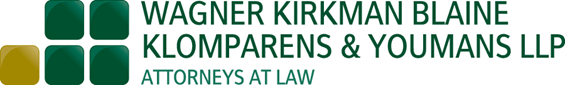 CHANGES NOT ADOPTED IN FINAL OR TEMP REGS.

Treatment of Liabilities in Asset-Over Merger Under IRC § 707.
The 2014 Proposed Regulations applying the Netting Principles of Treas. Reg. 1.752-1(f) in determining the effect of an asset-over merger or consolidation under the disguised sales have not been adopted.
Right to Reimbursement
The provision under the 2014 Proposed Regs. Proving that a partner would not bear the EROL under Treas. Reg. 1.752-2(b)(1) if a partner or a related person is entitled to a reimbursement from “any person” has not been adopted.
8
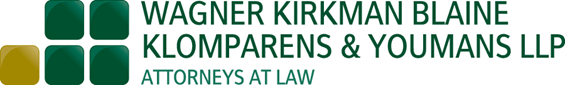 BASIS VERUS CAPITAL ACCOUNT
Basis.  In many cases, a partner’s basis is equal to the sum of 
the IRC § 704(b) capital account and 
its share of partnership liabilities pursuant to IRC § 752.
Capital Account:  A Capital Account reflects the partner’s capital investment and undistributed net income. Capital account balances do not take into account any liabilities allocable to the partners.
704 Book Basis.  A Capital Account will also include unrealized appreciation of partnership property as is sometimes required or permitted under TR section 1.704-1(b)(2)(iv)(f) to be reflected on the partnership’s books at a value that differs from tax basis.
Note – While a negative tax basis is not possible, a capital account may have a negative balance. Basis is a tax attribute impacting the recognition of gain or loss in a participating year.
9
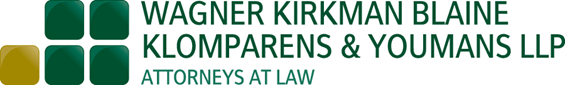 INCLUDING PARTNERSHIP LIABILITIES IN BASIS – IRC § 752
Allocation of Partnership Liabilities are Relevant as Liabilities are included in a Partner’s Calculation of its Basis in its Partnership Interest:
Increases in a partner’s share of partnership liabilities are treated as cash contributions by him (includes assumption of partnership liability by a partner) – Increases partner’s basis as a contribution to the partnership.
Decreases in his share of partnership liabilities are treated as cash distributions to him (includes assumption of partner’s liability by the partnership).
IRC § 752 dictates how partnership level debt id allocated among the partners.
10
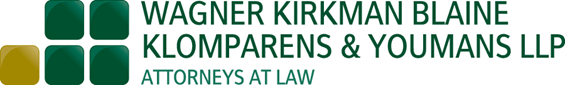 ALLOCATION OF LIABILITIES
Recourse Debt.  Allocated among the partners proportionately to the extent a partner  that bears the “economic risk of loss” (“EROL”) for such liabilities.

Non-Recourse Debt:  Allocated in proportion to and to the extent of the partner’s shares of:
Partnership minimum gain
IRC §704(c) minimum gain, and then 
According to the partner’s interest in partnership profits

Partners often seek special allocations of debt to ensure adequacy of basis.
11
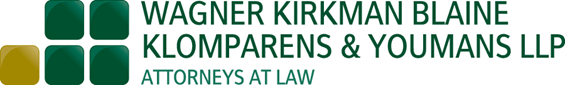 DETERMINING SHARE OF LIABILITIES
Both the Temp. and Final Regs. provide that ALL liabilities  of a partnership are  treated  as  nonrecourse  liabilities  and  must  be allocated  under  Reg.  section  1.752-3(a)(3),  solely  in  accordance  with  the  partners’  allocable  share  of  partnership  profits, unless a partner has a “payment obligation”.
Effective for partnership liabilities incurred or assumed on or after October 5, 2016, the Final Regs. reaffirm that the partnership agreement can specify the partners’ percentage interests in partnership profits for purposes of allocating excess nonrecourse liabilities.
12
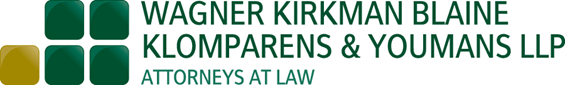 ALLOCATION METHODS FOR NONRECOURSE DEBT
The specified percentages must be reasonably consistent with valid allocations of some other significant item of partnership income or gain subject to EROL. This is often referred to as the “significant item method” of allocating excess nonrecourse liabilities.
As an additional method, the partnership may first allocate an excess nonrecourse liability to a partner up to the amount of built-in gain that is allocable to the partner on section 704(c) property or property for which reverse section 704(c) allocations when such allocations exceed the prior levels of allocation under -3(a)(2).
Excess nonrecourse liabilities are not required to be allocated under the same method each year.
Demonstrates intent to minimize special allocations of debt.
13
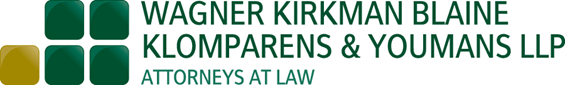 PARTNER LIMITED GUARANTEES
Historically, a debt guaranteed by a partner could increase his or her allocation of partnership debt by guaranteeing payment of a portion of such debt, as the guarantee results in EROL. A partner guarantee may be full or limited.  Forms of limited guarantees include “top,” “bottom” or “vertical slice” guarantee:
Top. A top or “first dollar guarantee” assures the lender that the guarantor will pay the first dollars of debt that the partnership is unable to pay (e.g., on a $10 million loan with a $1,000,000 top guarantee).
Vertical Slice. A vertical slice guarantee obligates the guarantor partner to pay a fixed percentage of every dollar of the partnership liability to which such obligation relates or if there is a right  of  proportionate  contribution  running  between  partners  or  related  persons  who  are co-obligors with respect to a payment obligation for which each of them is jointly and severally liable.
Bottom. A bottom or “last dollar guarantee” does not result in liability for the guarantor unless the lender fails to receive a stated minimum repayment (e.g., on a $10 million loan with a $1 million bottom guarantee, the guarantor’s obligation to pay does not arise unless the lender fails to receive at least a $1 million repayment).
14
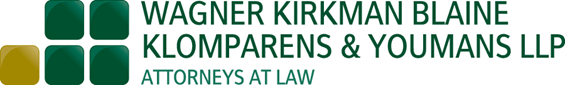 BOTTOM DOLLAR GUARANTEES
Of significant importance and  similar  to  the  2014  Proposed Regs.,  the   Temp. Regs. under IRC § 752 provide  that  a  “Bottom  Dollar  Payment  Obligation”  is  NOT  taken  into  account  as  an payment obligation  for  purposes  of  Reg. § 1.752-2,  with  certain  exceptions.  
The  preamble  notes  that  any  payment  obligation may be a bottom dollar payment obligation,  including:
a  Capital  Contribution  Obligation;  and  
a  Deficit Restoration Obligation (“DRO”).
The Second Report to the President on Tax Regulations (10/2/2017) affirms and retains Treasury’s position on bottom guarantees.
15
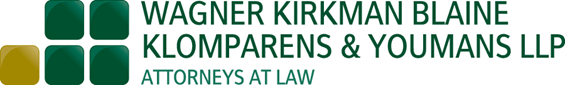 IMPACT OF BOTTOM DOLLAR LIMITATIONS
Bottom dollar limitations are intended to limit basis attributable to exculpatory liabilities.  Exculpatory liabilities are debts that are secured by all partnership property. Therefore, they’re effectively recourse to the partnership, even though no partner is personally liable.
Bottom-dollar payment obligations (BDPO) are primarily aimed at LLCs that use member guarantees of exculpatory liabilities to create basis. 
Limited liability partnerships (LLPs) can also have exculpatory liabilities, but use of bottom dollar payment obligations is less likely. 
Exculpatory liabilities are not relevant if one or more partners are personally liable for the partnership’s recourse debts, i.e. one or more partners have EROL. 
BDPO’s can arise when another partner partially indemnifies a partner who guarantees a debt unless the other indemnification does not cover more than 10% of the guaranteeing partner’s obligation.
16
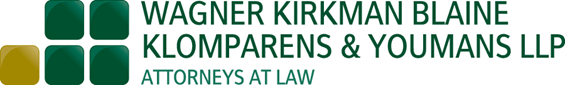 EXAMPLE 
Jo, Sue and Ryan are equal members of HAPPY, LLC, which is treated as a partnership for federal tax purposes. HAPPY borrows $3 million from the bank. The $2 million liability is an exculpatory liability of HAPPY.
Jo guarantees payment of up to $600,000 of the debt if any part of the $2 million isn’t recovered by the bank. Sue guarantees payment of up to $400,000, but only if the bank otherwise recovers less than $400,000.  Jo is obligated to pay up to $600,000 if, and to the extent that, any part of the $2 million liability isn’t recovered by the bank. 
First Dollar Guarantee
Jo’s $600,000 guarantee is not a bottom-dollar payment obligation, and her payment obligation is recognized for Sec. 752 purposes and 465 basis purpose. 
Bottom Dollar Guarantee
Sue is obligated to pay up to $400,000 only if, and to the extent that, the bank otherwise recovers less than $400,000 of the $2 million loan.  
Member Sue’s guarantee is a bottom-dollar payment obligation, which is not recognized.
The balance of the LLC’s debt of $2,400,000 is treated as excess non-recourse debt for allocation purposes.
17
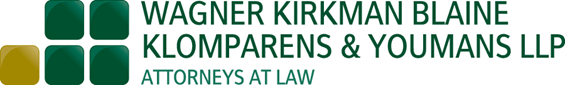 ANOTHER BOTTOM DOLLAR EXAMPLE
Jo guarantees payment of up to $600,000 of the debt if any part of the $2 million isn’t recovered by the bank. Sue indemnifies Jo for any payment Jo makes  up to $400,000.

Jo’s guarantee is a bottom dollar payment obligation because her guarantee risk is the bottom $200,000 of the first $600,000.

The result is different if Sue’s indemnification is only for $60,000.  Then Jo’s guarantee is not a bottom dollar payment guarantee because the indemnity does not cover more than 10% of the guarantee.

This structure gives rise to basis planning and inserting bottom dollar payment obligations in order to allow for shifting of basis.
18
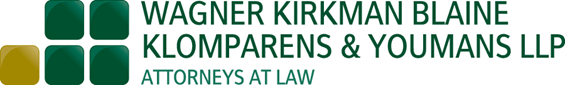 ANTI-ABUSE – FACTOR ANALYIS
Although contemplated to be mandatory in the 2014 Proposed Regs., the following are now factors considered to determine if a payment obligation satisfies the anti-abuse requirement:
the payment obligation is commercially reasonable;
the partner is required to provide commercially reasonable documentation regarding its financial condition;
the term of the payment obligation ends prior to the term of the partnership liability;
the partnership holds money or liquid assets that exceed reasonably foreseeable needs;
creditors are permitted to promptly pursue payment following default;
the terms of the partnership liability would be substantially similar in the absence of the payment obligation; and
the partner executes related payment obligation documents within a commercially reasonable period of time after the creation of the obligation.
19
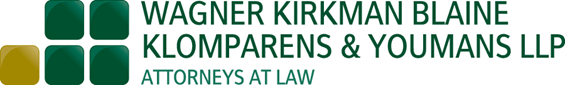 DEFICIT RESTORATION OBLIGATION (“DRO”)
As  a  result  of  their  differences,  the  Proposed  Regulations refine the list of factors in determining whether DROs will be respected for purposes of IRC §  704(b) allocations and allocations of liabilities under IRC § 752. The factors provided are:

Whether the partner is subject to commercially reasonable provisions for   enforcement and collection of the obligation.
Whether the partner is required to provide (either at the time the obligation is made or  periodically)  commercially  reasonable  documentation  regarding  the  partner’s  financial condition to the partnership.
Whether the obligation ends or could,  by  its  terms,  be  terminated  before  the  liquidation of the partner’s interest in the partnership or when the partner’s capital account as provided in Reg. section 1.704-1(b)(2)(iv) is negative.
Whether the  terms of  the obligation are provided to all the  partners in the  partnership in a timely manner.
20
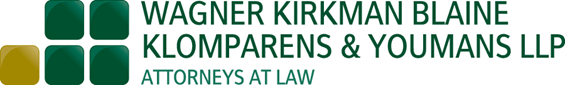 OTHER EXCEPTIONS
The following will continue to be regarded:
Capped Obligations: This exception covers cases in which a maximum amount is placed on the partner’s or related person’s payment obligation.
Joint and Several Liability: The rules also provide an exception for a right of proportionate contribution between co-obligors that are jointly and severally liable for the payment obligation.
90/10 Exception: A partner’s right to be reimbursed up to 10 percent of its payment obligation will not, by itself, cause such partner’s obligation to be treated as a bottom dollar payment obligation. For example, if a partner guarantees 100 percent of a partnership liability and another partner agrees to indemnify the partner for up to 10 percent of that guarantee obligation (including the first 10 percent), the guarantee may still be respected for purposes of allocating liabilities.
21
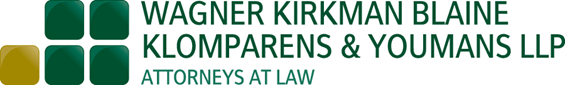 NET VALUE RULE / REASONABLE EXPECTATION OF REPAYMENT RULE
The proposed regulations removed the Net Value Rule for disregarded entities under Reg. section 1.752-2(k).
Instead create a new adverse presumption under the proposed anti-abuse rule when there is evidence  of  a  plan  to  circumvent  or avoid  a  payment  obligation.  
Such  a  plan  is  deemed  to  exist  if  the  facts  and  circumstances  show  that  there  is  not  a  reasonable  expectation  that  the  payment  obligor  will  have  the  ability  to  make  the  required payments if the payment obligation becomes due and payable.  This rule would seem to apply to any obligor, including individuals.
May minimize the desirability of using disregarded entities in the future if basis is required/desired.
22
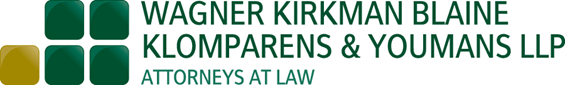 DISCLOSURE REQUIREMENTS – FORM 8275
To  the  extent  a  partner  or  related  person  enters  into  a  bottom  dollar  payment  obligation,  the  partnership  must  disclose  the  obligation  on  a  completed Form 8275, Disclosure Statement, attached to the return of the partnership for the tax year in which the bottom dollar obligation is undertaken or modified.
Attaching a statement to the return is not acceptable under the regulations.
23
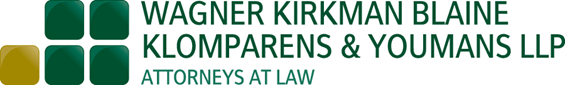 EFFECTIVE DATE
Effective October 5, 2016, to  liabilities  incurred  or  assumed  by  a  partnership  and payment obligations imposed or undertaken with respect to a partnership liability.
Consistent  with  the  2014  Proposed  Regulations,  the  IRC § 752 Temp. Regs. provide  a  transition  rule,  pursuant  to  which  a  partner  whose  allocable  share  of  partnership  liabilities  under  Treas. Reg. § 1.752-2 exceeds  its  adjusted  basis  in  its  partnership  interest  as  of  October  5,  2016,  can  continue to apply the existing regulations for i) 7 years; ii) until the maturity date of the existing debt or iii) until the partner zeroes out its negative capital account.
Transition relief  will  be  reduced  for  certain  reductions  in  the  amount  of  liabilities  allocated  to  that  partner  under  the  transition  rules  and,  upon  the  sale  of  any  partnership  property,  for  any  tax  gain  (including  section  704(c)  gain)  allocated  to  the  partner less that partner’s share of the amount realized.
24
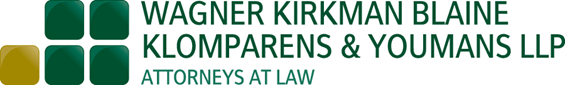 DISGUISED SALE RULE – IRC SECTION 707(A)(2)(b)
The regulations under IRC Section 707(a)(2)(B) set forth rules as to when a contribution to the partnership followed by (or preceded by) a partnership distribution will be deemed a sale requiring the selling partner to recognize gain or loss on the disguised sale.  Generally distributions within 2 years can involve the Disguised Sale Rule.

Exception to the Disguised Sale Rules:  The following certain payments/distributions are not treated as part of the sale:
Guaranteed payments
Preferred returns
Operating cash flow distributions
Reimbursements of preformation expenditures
25
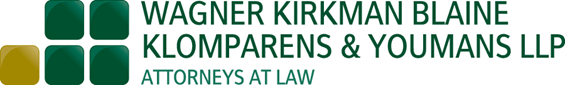 DISGUISED SALES – NON QUALIFIED LIABILITIES
Non-Qualified Liabilities are generally included in the calculation of the deemed sales price:
All nonqualified liabilities are treated as nonrecourse liabilities for disguised sale purposes, even if the partner guarantees 100 percent (100%) of every dollar of the liability and is economically liable for repayment of the debt. 
October 2, 2017 Second Report to the President by Treasury notes that this provision will be revoked and the concept revised.  
Expect the non-recourse treatment in disguised sale regulations to be either entirely withdrawn or further postponed from its January 3, 2017 effective date  due to further considerations.
Due to the loss of basis by way of guaranteed debt, most taxpayers will face phantom taxable gain on every partnership contribution that involves the assignment of nonqualified liabilities, even if those liabilities are fully guaranteed by the contributing partner.   
The changes under IRC § 752 substantially limits the ability to use a leverage of partnership structure in the future.
26
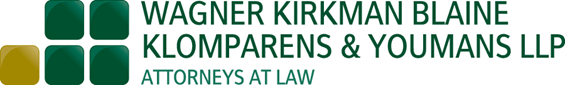 DISGUISED SALES –QUALIFIED LIABILITIES
In contrast, Qualified Liabilities are generally excluded from the calculation of the deemed sales price:
2 Year Rule.  Incurred by the partner more than two years prior to the earlier of the date the partner agrees in writing to transfer the property or the date the partner transfers the property, provided the liability encumbered the property throughout that two-year period. Treas. Reg. § 1.707-5(a)(6)(i)(A).
Anticipation of Transfer.  Not incurred in anticipation of the transfer of the property to the partnership but was incurred by the partner within the two-year period prior to the earlier of the date the partner agrees in writing to transfer the property or the date the partner transfers the property to the partnership, provided the liability has encumbered the property since it was incurred. Treas. Reg. § 1.707-5(a)(6)(i)(B).
Tracing Rule.  Allocable under the interest tracing rules of Treas. Reg. § 1.163-8T to capital expenditures with respect to the transferred property. Treas. Reg. § 1.707-5(a)(6)(i)(C).
Ordinary Course of Business. Incurred in the ordinary course of the trade or business in which the property contributed to the partnership was used or held, but only if all the assets related to that trade or business are transferred other than assets that are not material to a continuation of the trade or business. Treas. Reg. § 1.707-5(a)(6)(i)(D).
27
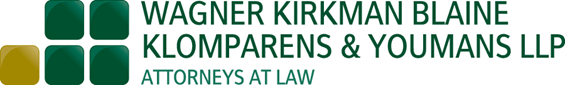 PREFORMATION CAPITAL EXPENDITURES
Limited to 20 percent of the fair market value (“FMV”) of the property transferred by the partner to the partnership, and the FMV of the transferred property cannot not exceed 120 percent of the partner’s adjusted basis in the property at the time of the transfer.  
Although the 2014 Prop. Regs. required property by property determination, the Final Regs. permit aggregation to the extent: 
The total FMV of the aggregated property (of which no single property’s FMV exceeds one percent of the total FMV of the aggregated property) is not greater than the lesser of 10 percent (10%) of the total FMV of all property transferred by the partner to the partnership (excluding money) or one million dollars; 
No double dipping, (i) if a partner uses a “qualified liability” to fund capital expenditures and (ii) economic responsibility for that borrowing shifts to another partner, taxpayer cannot rely on exception for preformation capital expenditures.
28
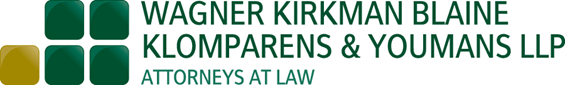 ANTICIPATED REDUCTION
In determining the extent to which a debt-financed distribution by a partnership should be treated as a sale, subsequent reductions in a partner’s share of liabilities if the reduction is anticipated and is intended to avoid sale treatment. 
The IRC § 707 Final Regs. Dropped the a reduction in a partner’s Net Value criteria when determining if a reduction in the partner’s share of the liability was anticipated.
Under the Final Regulations, a subsequent reduction in a partner’s share of liabilities is only taken into consideration if 
	i) 	the reduction  was  anticipated;  
	ii) 	was  not  subject  to  the  entrepreneurial  risks  of  the  partnership  operation;  and  
	iii) 	the  reduction  has  as  one  of  its  principal  purposes,  minimizing the amount of proceeds on a sale.
29
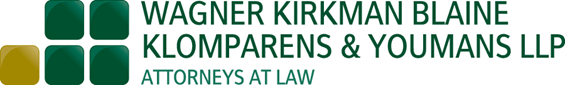 NEW EXCEPTION – ORDINARY COURSE LIABILITIES
The IRC § 707 Final Regs. adopt a proposal in the 2014 Proposed Regulations to add an additional category of qualified liability, consisting of liabilities incurred in connection with the conduct of a trade or business, provided the liability was not incurred in anticipation of the contribution and all of the assets material to that trade or business are contributed to the partnership.
30
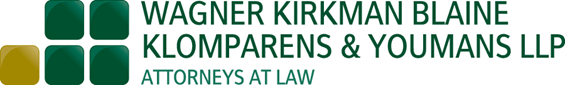 TIERED PARTNERSHIPS
The 2014 Proposed Regs. had provided that a partner that contributes its interest in a partnership (the lower-tier partnership) to another partnership (the upper-tier partnership) must take into account its share of the lower-tier partnership’s liabilities when applying the disguised sale rules.
For this purpose, the upper-tier partnership’s share of the lower-tier partnership’s liability is treated as a qualified liability to the extent the liability would have been a qualified liability if the liability was assumed in a transfer of the lower-tier partnership’s assets to the upper-tier partnership instead. 
The 2016 Proposed Regulations adopt this rule and clarify that, for purposes of the “incurred in anticipation of a transfer” test for a transfer to the upper- tier partnership, the relevant inquiry is whether the partner in the lower-tier partnership anticipated contributing its interest in the lower-tier partnership to the upper-tier partnership at the time the lower- tier partnership incurred the liability.
31
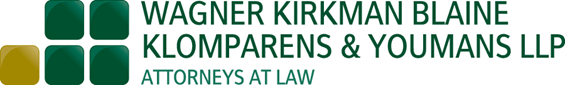 DEMINIMUS RULE – QUALIFIED LIABILITIES
For purposes of determining if an assumption  by  the  partnership  of  the  partner’s qualified  liabilities  is treated as consideration, the  Final Regs provided  limited  relief  if  the  total  amount  of  the  nonqualified  liabilities  the  partnership assumes is the lesser of ten percent 10% of the total amount of all qualified liabilities or $1 million.
32
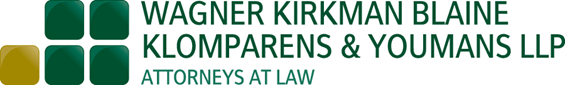 FRACTIONS RULE  - QUALIFIED ORGANIZATIONS
Under the rules of section 511 (relating to tax imposed on the unrelated business taxable income (UBTI) of tax-exempt organizations), there is an exemption from UBTI income derived from debt-financed real property acquired or improved by certain “qualified organizations” (QOs). 
The exemption from UBTI does not apply if a QO owns an interest in a partnership that holds debt-financed real property (this is the “partnership limitation”) unless the partnership satisfies one of the following:
All of the partners of the partnership are QOs;
Each allocation to a QO is a qualified allocation (within the meaning of section 168(h)(6)); or 
Each partnership allocation has substantial economic effect under section 704(b)(2) and satisfies section 514(c)(9)(E)(i)(I)—the “Fractions Rule”.
33
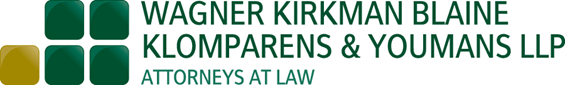 TAX EXEMPT PARTNERS AND TARGETED ALLOCATIONS
Fractions Rule:  How do you comply with the Fractions Rule—with tax exempt entities, when there is debt financed income, which may be UBTI?
514(c)(9)(E):  If throughout the entire period that a tax-exempt organization is a partner:
(1) no distributive share of overall partnership loss allocable to a taxable partner can exceed such partner's smallest distributive share of overall partnership income for any taxable year, and 
(2) no distributive share of overall partnership income allocable to a tax-exempt partner can exceed such partner's smallest distributive share of overall partnership loss for any taxable year.
How do you comply with the Fractions Rule in Target Allocations?
34
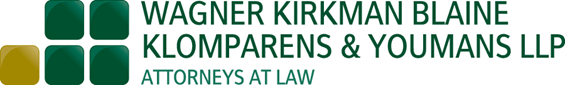 TAX EXEMPT PARTNERS AND TARGETED ALLOCATIONS (Cont.)
Suggestion:  Override the Target Allocations when the Fraction Rule applies and follow the Fraction Rules. 

Committee Reports for HR 100-795, P.L.100-647:
“In general, it is expected that under the regulatory authority provided in the bill, the Treasury Department will give the Fractions Rule precedence over the substantial economic effect requirement in identified situations involving a conflict between them.”

Allocations:  1.514(c)-2(b)(1)(ii):
“Each partnership allocation must have substantial economic effect.  However, allocations that cannot have economic effect must be deemed to be in accordance with the partners' interests in the partnership . . . . Allocations attributable to nonrecourse liabilities or partner nonrecourse debt must comply with the requirements of §1.704-2(e) or §1.704-2(i).”
35
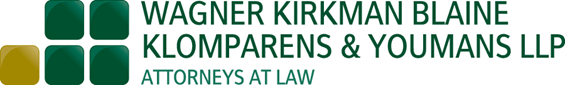 PREFERRED RETURNS
The Prop. Regs. remove the requirement that cumulative preferred distributions cannot exceed cumulative income allocated with respect to such interests by the due date of the partnership’s tax return (not including extensions). 
The Props. Regs. now provide that an allocations of items of income and gain with respect to a preferred return may be disregarded under the proposed regulations if the partnership agreement requires that the partnership make distributions first to pay any accrued, cumulative, and compounding unpaid preferred return to the extent that the accrued but unpaid preferred return has not been reversed by an allocation of loss before the distribution, with an exception for distributions to pay taxes.
36
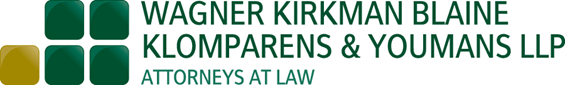 OTHER EXCEPTIONS
Partner Specific.  The proposed regulations add management and similar fees to the current list of excluded partner-specific expenditures under the existing regulations, to the extent that these fees do not (in the aggregate) exceed 2% of the partner’s aggregate committed capital. The proposed regulations also include a request for comments concerning whether an imputed deficient underpayment at the partnership level under the new partnership audit rules effective for 2018 should be included among the list of partner-specific expenditures.
Unlikely Losses.  The preamble states that the IRS and Treasury are considering changing the “unlikely loss” standard from “low likelihood of occurring” to “more likely than not,” or some standard in between. Comments are requested concerning what is the appropriate standard.
Chargeback Provisions.  The above exceptions must be coordinated with the chargeback provisions. The Proposed Regulations modify the existing chargeback exception to disregard an allocation of what would otherwise have been an allocation of overall partnership income to chargeback a prior special allocation of a partnership-specific expenditure or unlikely loss.
The proposed regulations appeared in the Federal Register on November 23, 2016, and comments and requests for a public hearing must have been received within 90 days after that date.
37
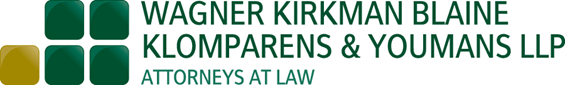 ACQUISITION OF PARTNERSHIP INTEREST AFTER FORMATION
The use of staged closings could violate the fractions rule in two ways under current law. 
As partners are admitted to the partnership in later closings, partnership interests are necessarily redistributed among the partners. Changes in allocations resulting from these shifts in partnership interests are closely scrutinized and could potentially violate the fractions rule. 
The partnership may disproportionately allocate income or loss to the partners as a means to readjust partners’ capital accounts to account for the staged closings. These disproportionate allocations could also violate the fractions rule.
38
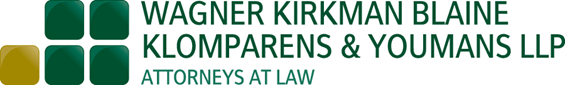 ACQUISITION OF PARTNERSHIP INTEREST AFTER FORMATION (Cont.)
The Proposed Regulations permit changes in allocations and certain disproportionate allocations which result from staged closings. In addition, disproportionate allocations made to adjust partners’ capital accounts will be disregarded if: 
	(i) 	the new partner acquires its interest no later than 18 months following the formation of the partnership;  
	(ii) 	the partnership documents contemplate staged closings by outlining the terms of the various closings;  
	(iii) 	the partnership agreement identifies the method of determining any applicable interest factor to adjust partners’ capital accounts; and 
	(iv) 	the interest rate for such applicable interest factor is not greater than 150 percent of the highest applicable federal rate at the time the partnership was formed.
39
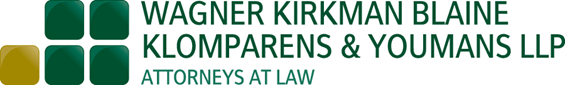 CAPITAL COMMITMENT REDUCTIONS
The proposed regulations state that if the partnership agreement provides for changes to allocations due to an unanticipated partner default on a capital contribution commitment or an unanticipated reduction in a partner’s capital contribution commitment, and those changes in allocation are not inconsistent with the purpose of the fractions rule, then the changes will not be closely scrutinized for purposes of analyzing allocations applicable prior to the change. 
In addition, partnership allocations made pursuant to the partnership agreement to adjust partner capital accounts as a result of unanticipated capital contribution defaults or reductions will be disregarded in computing overall partnership income or loss for purposes of the fractions rule. The proposed regulations state that these adjustments may include allocations to adjust partners’ capital accounts to be consistent with the partners’ adjusted capital account commitments.
40
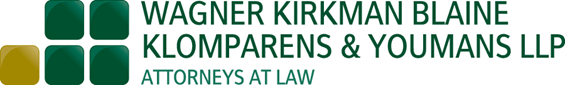 TIERED PARTNERSHIPS
Where a QO-partner holds an indirect interest in real property through a chain of one or more partnerships, existing regulations provide that the fractions rule is satisfied where tax avoidance is not the principal purpose of using the tiered-partnership structure and the relevant partnerships can demonstrate compliance with the regulations under one of three methods. Under the independent chain approach, different lower-tier partnership chains are examined independently of each other only if the upper-tier partnership allocates the items of each lower-tier partnership separately from the items of another lower-tier partnership.
In practice, real estate partnerships will not make separate allocations to its partners of items of income or loss from lower-tier partnership. The Proposed Regulations remove the requirement that an upper-tier partnership allocate items from lower-tier partnerships separately from one another under the independent chain approach.
41
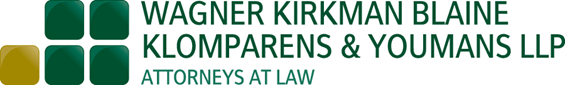 FRACTIONS – DE MINIMUS RULE 
Under the current regulations, certain partnerships in which all QOs own 5% or less of the capital or profits interest in the partnership are exempt from application of the fractions rule. 
The proposed regulations adopt a rule to address the converse situation. That is, under the proposed regulations, certain partnerships in which all partners (other than QOs) own 5% or less of the capital or profits interest in the partnership will be exempt from application of the fractions rule. 
The current regulations also include a separate de Minimis rule relating to de Minimis allocations. Under the current rule, a disproportionate allocation of loss or deduction away from a QO will be treated as made to the QO if: 
(1) the allocation was not tax motivated; and 
(2) the total amount of those items is less than both – 
(i) 1% of the partnership’s aggregate items of gross loss and deduction for the tax year, and
 (ii) $50,000.
 Under the proposed regulations, the $50,000 amount is increased to $1 million.
42
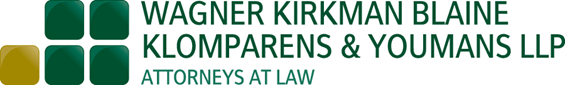 Partnership Allocation RulesImpact of Recent Regulations
QUESTIONS?
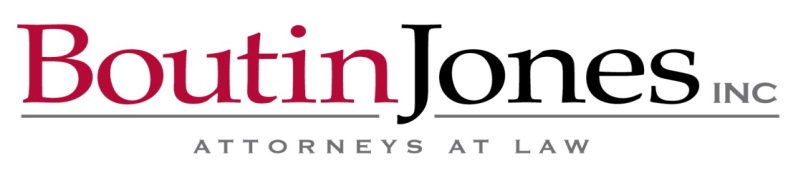 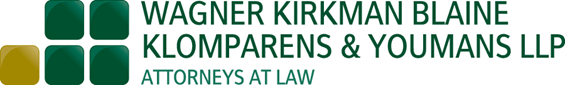 James L. Leet, Esq.
Boutin Jones Inc.
jleet@boutinjones.com	
916.231.4076 (direct)
Minna C. Yang, Esq.
Wagner Kirkman Blaine
Klomparens & Youmans, LLP
myang@wkblawcom
916.920.5286
43